Нормативно-правовые аспекты формирования национальной системы учительского роста

 18 мая 2017 г.
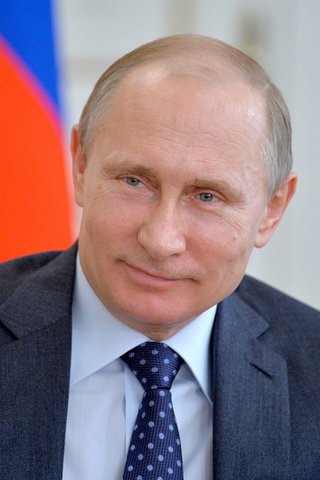 Поручение Президента              Российской Федерации                               (по итогам заседания Государственного советаРоссийской Федерации 23 декабря 2015 г.)
1. Правительству Российской Федерации:
г) обеспечить формирование национальной системы                     учительского роста, направленной, в частности,  на               установление для педагогических работников уровней                владения профессиональными компетенциями,                    подтверждаемыми результатами аттестации, а также на учёт               мнения выпускников общеобразовательных организаций, но не ранее чем через четыре года после окончания ими обучения в таких организациях, предусмотрев издание соответствующих нормативных правовых актов. 
Доклад – до 1 июля 2016 г., далее – ежегодно.
Концептуальные предложения формирования НСУР
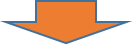 создать систему стимулов для профессионального роста учителей на основе общефедеральной (объективной и независимой) оценки уровня необходимой квалификации учителей;
установить единые для Российской Федерации требования к уровневому профессиональному квалификационному испытанию (аттестации);
 создать систему учительских должностей как государственный механизм карьерного роста учителя без ухода из профессии, подготовив соответствующие изменения (новую редакцию) Профстандарта педагога.
Национальная система учительского роста  (НСУР)
Система аттестации
В настоящее время
Согласно предлагаемой модели НСУР
– подтверждение соответствия
   занимаемой должности
   или
– установление квалификационной
   категории
      по результатам 
субъективной  оценки труда – (фактически – на основе «портфолио», в связи с отсутствием единых оценочных материалов  и единых критериев оценки)
– подтверждение соответствия
   занимаемой должности
   или
– установление квалификационной
   категории
   или
– замещение новой должности в 
   порядке должностного роста
   в соответствии с квалификацией*
   (с использованием при аттестации 
Единых федеральных оценочных материалов (ЕФОМ)
* Квалификация работника – уровень знаний, умений, профессиональных навыков и опыта работы работника (ст. 195.1 ТК РФ)
Перспективы профессионального роста педагогических работников
В настоящее время
Согласно предлагаемой модели НСУР
повышение уровня образования 
(например, окончание магистратуры или получение ДПО)

не влияет на должностной рост

повышение уровня владения профессиональными компетенциями

не влияет на должностной рост

высокие результаты участия в конкурсах профессионального мастерства

влияют на рост социального статуса,                         но единовременно (денежное поощрение, аттестация)

отраслевые и иные награды

влияют на рост социального статуса,                         но не меняют характер должностных обязанностей
повышение уровня
владения
профессиональными
компетенциями
повышение уровня
образования
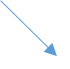 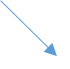 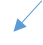 аттестация
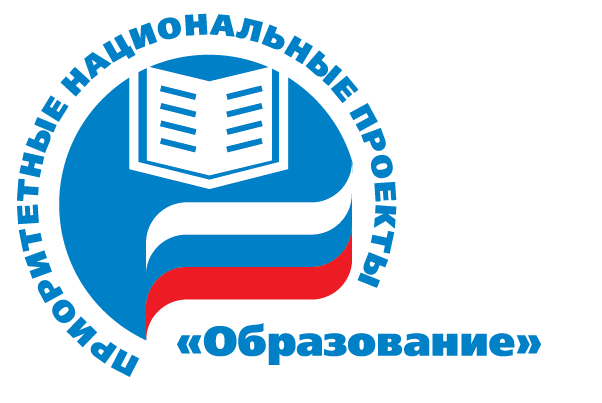 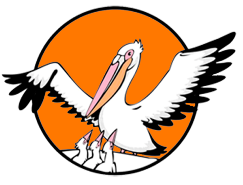 Профессиональный (в т.ч. должностной)
рост
повышение
социального
статуса
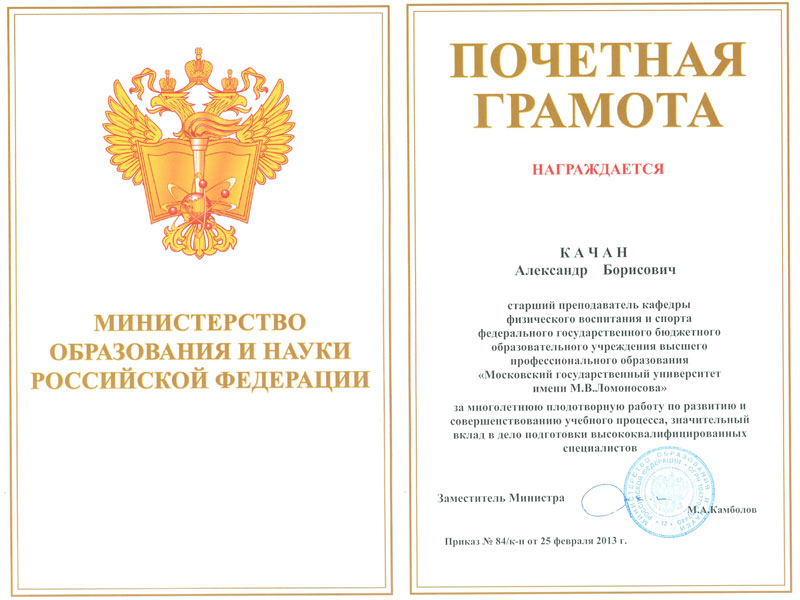 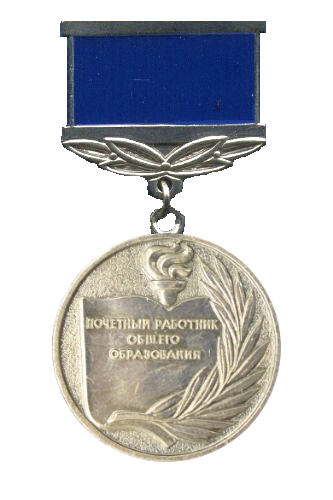 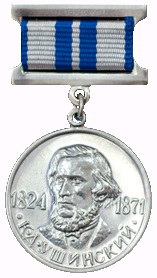 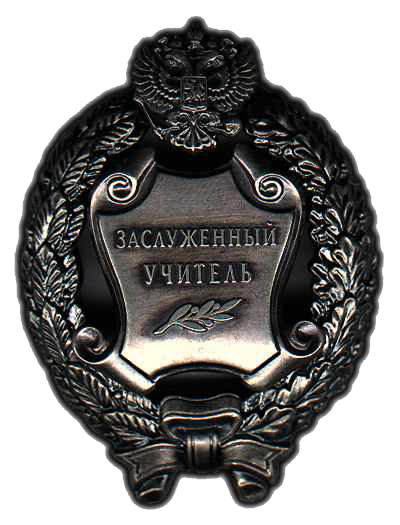 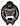 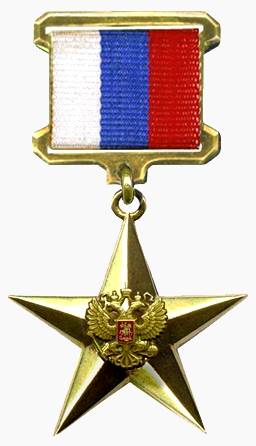 Этапы проработки и апробации новой модели аттестации. «Дорожная карта» на 2017 год
Итоги работы 2017 года
БЛАГОДАРЮ ЗА ВНИМАНИЕ